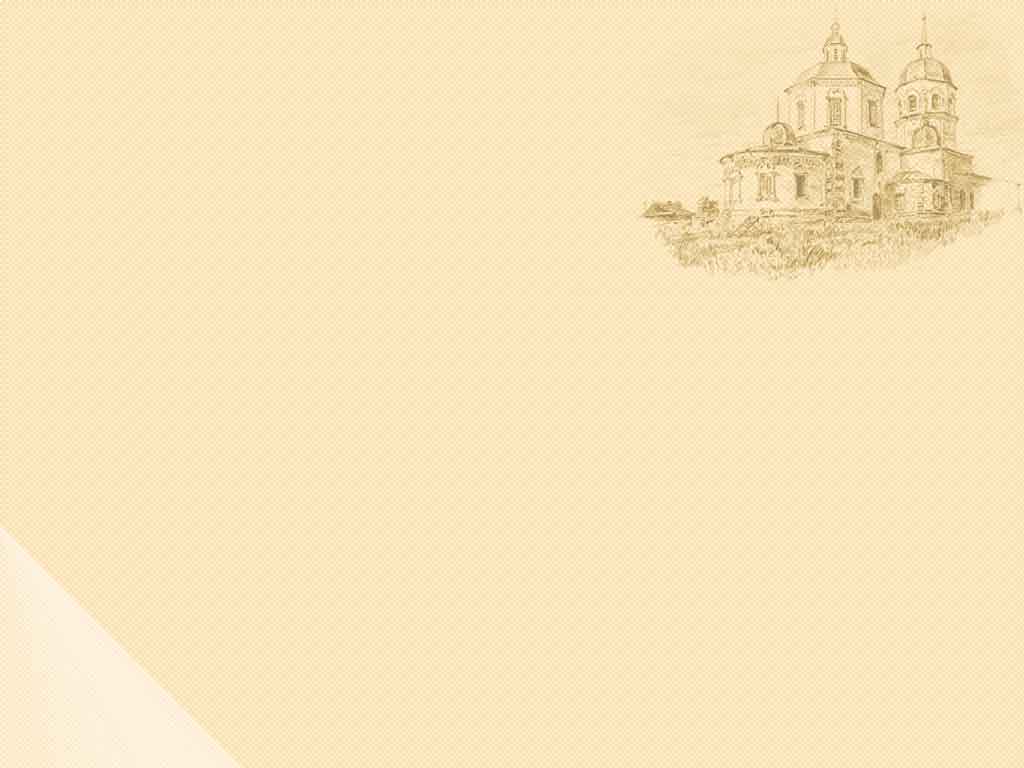 Помнят наши предки, помнят наши деды, Помнит наша церковь, Господа моля, Куликово поле Русская победа, 
Куликово поле Русская земля. 
Движутся хоругви в утреннем тумане, 
Скоро содрогнётся от сраженья твердь,
Поле Русской Славы, Поле Русской брани,
Поле Русской жизни, победившей смерть.
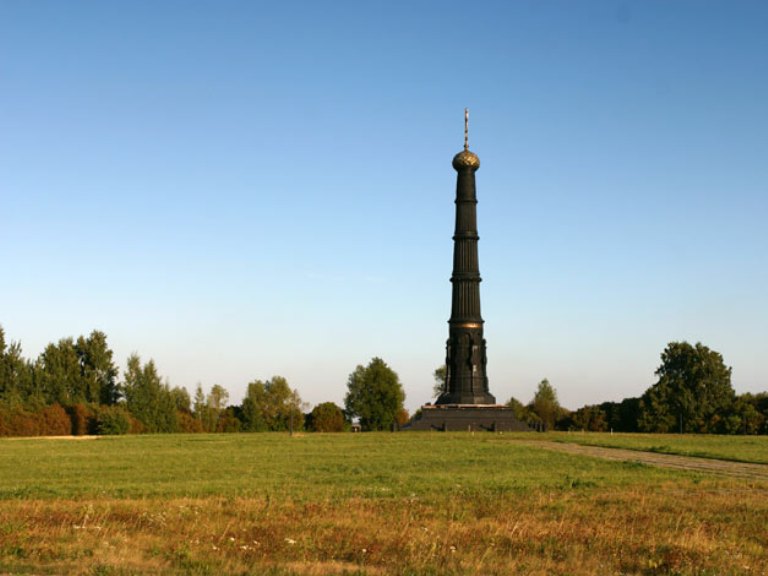 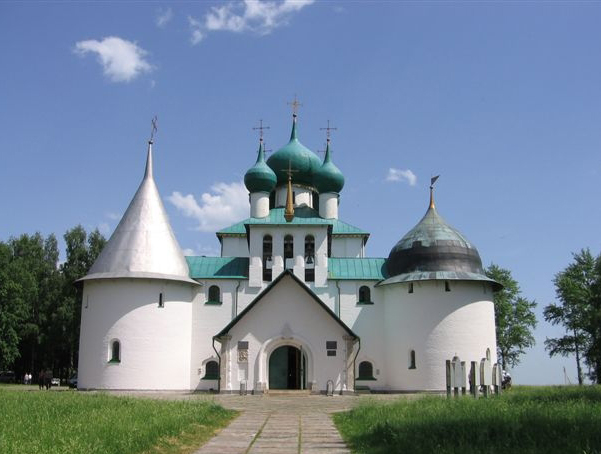 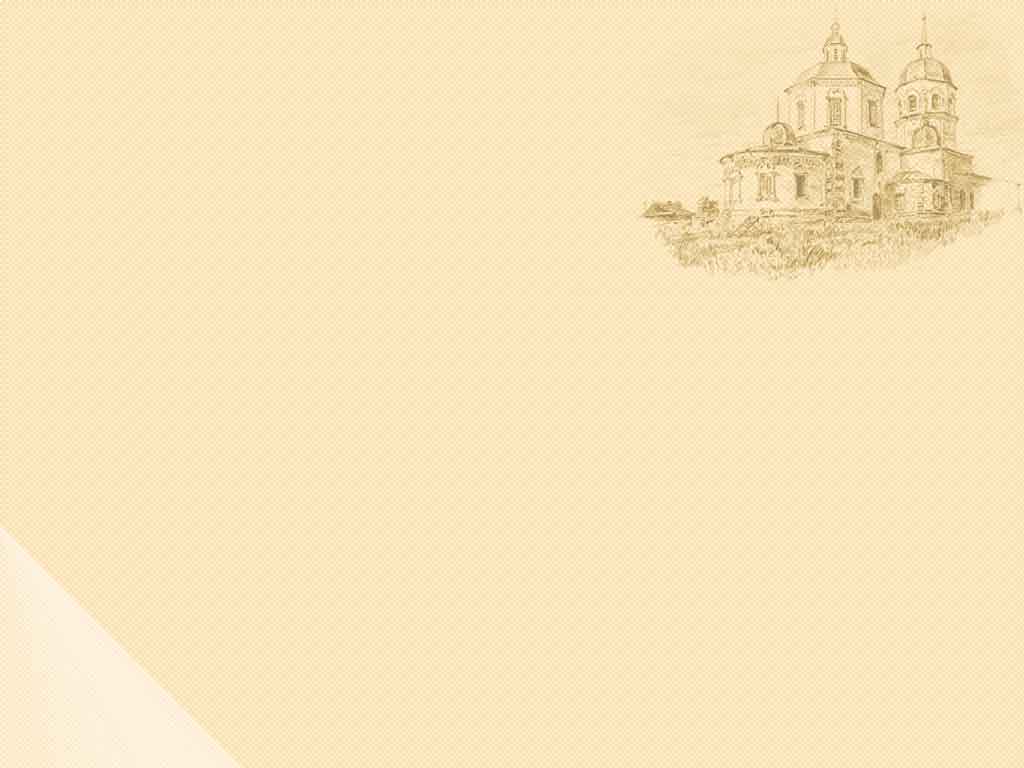 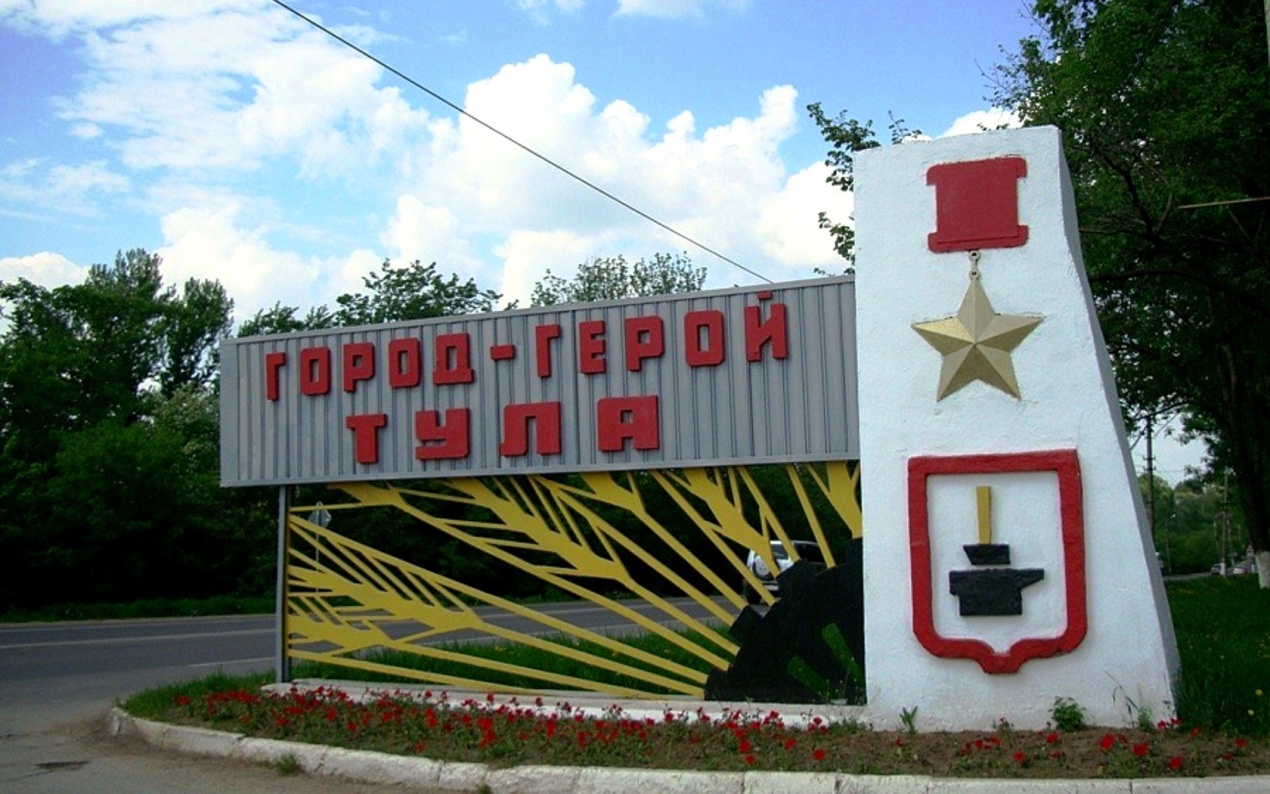 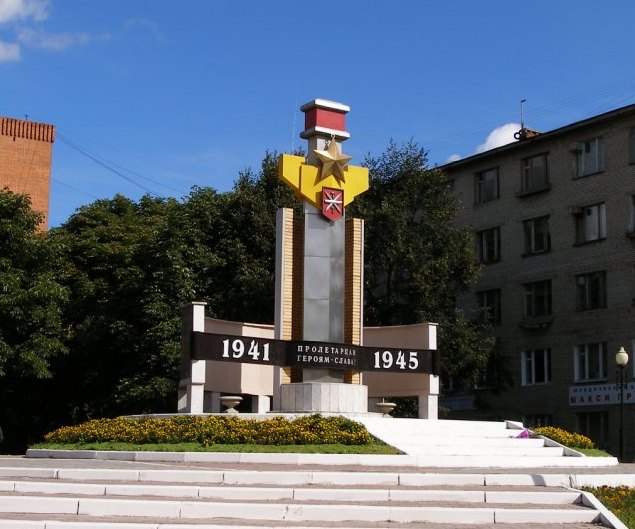 В октябре – декабре 1941 года части Красной Армии и население героически обороняли Тулу. В 1976 году Туле присвоено звание «Город -  Герой» с вручением медали «Золотая звезда»
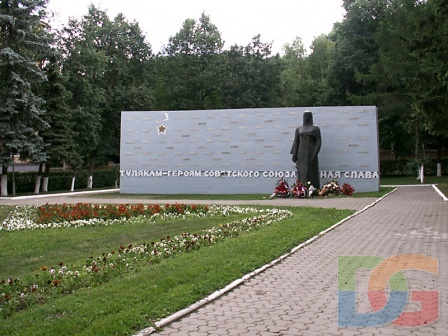 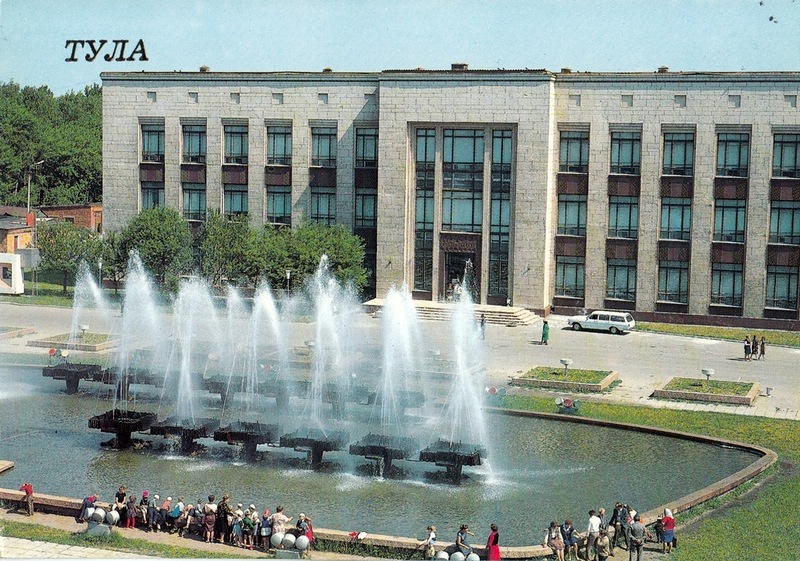 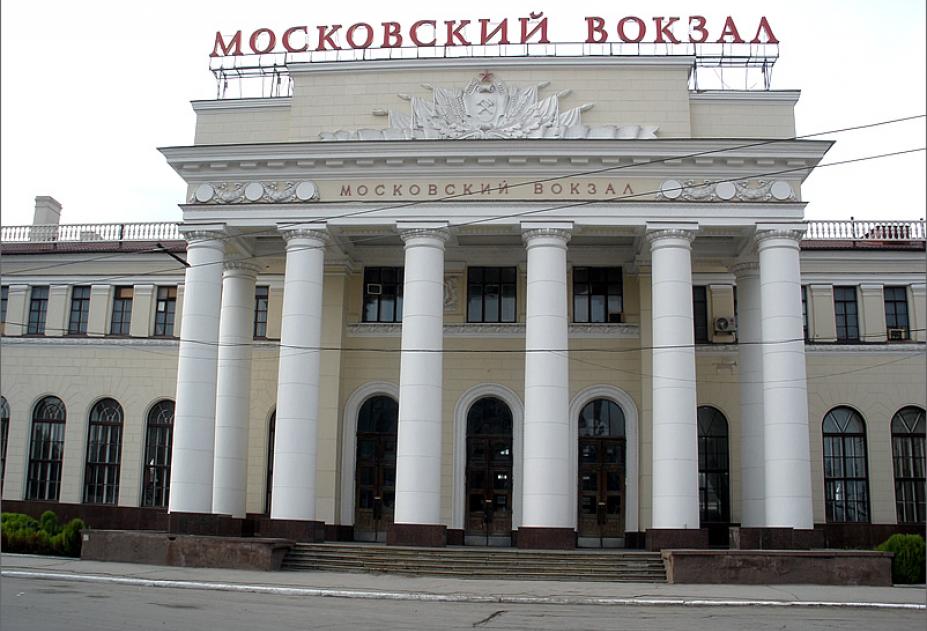 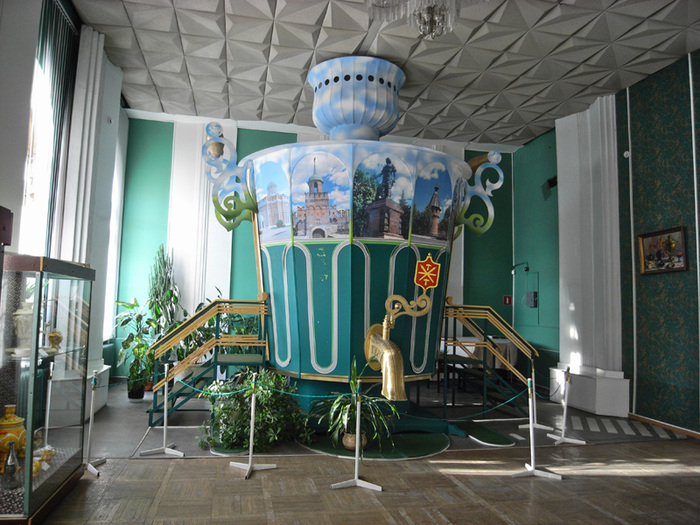 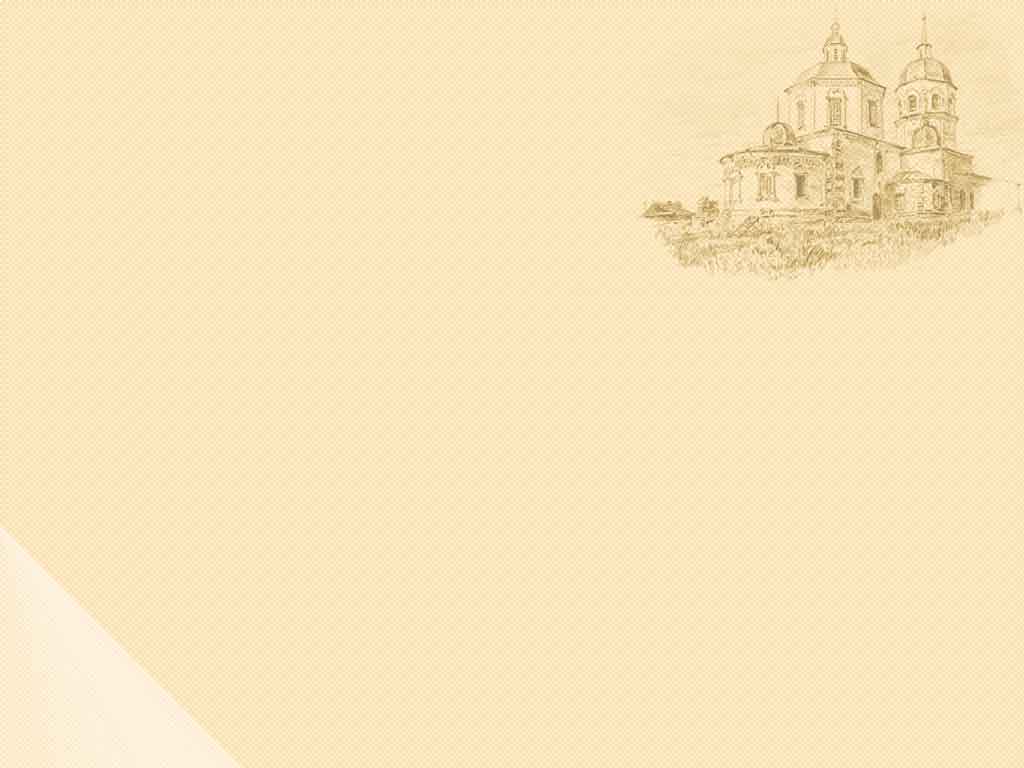 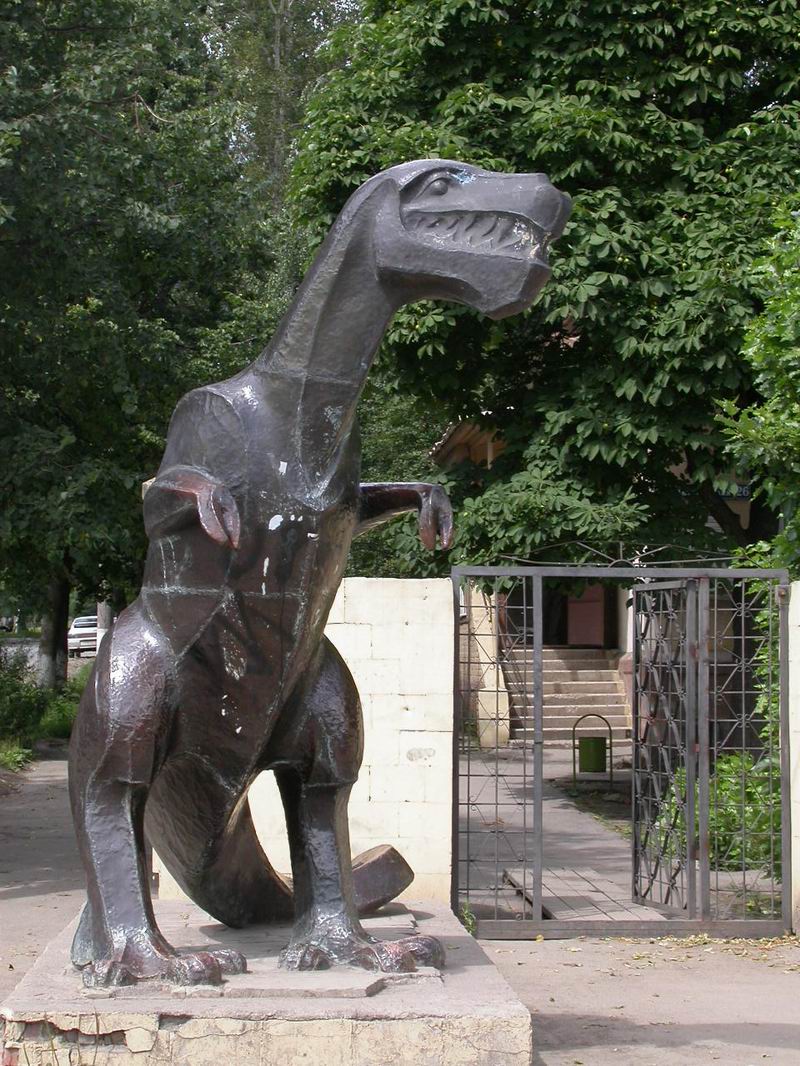 СПАСИБО ЗА ВНИМАНИЕ!
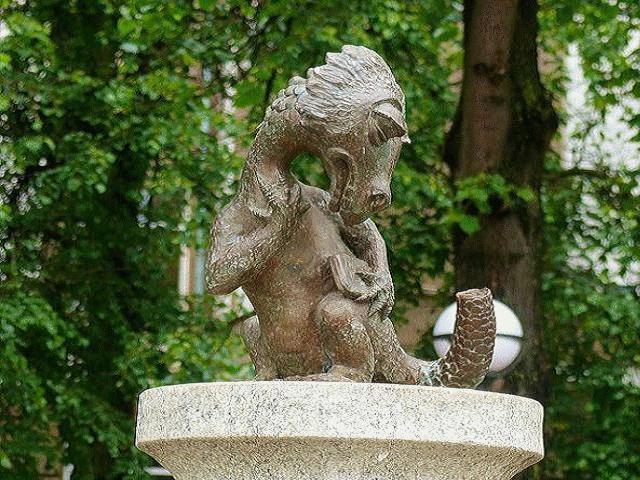 ДО НОВЫХ ВСТРЕЧ!